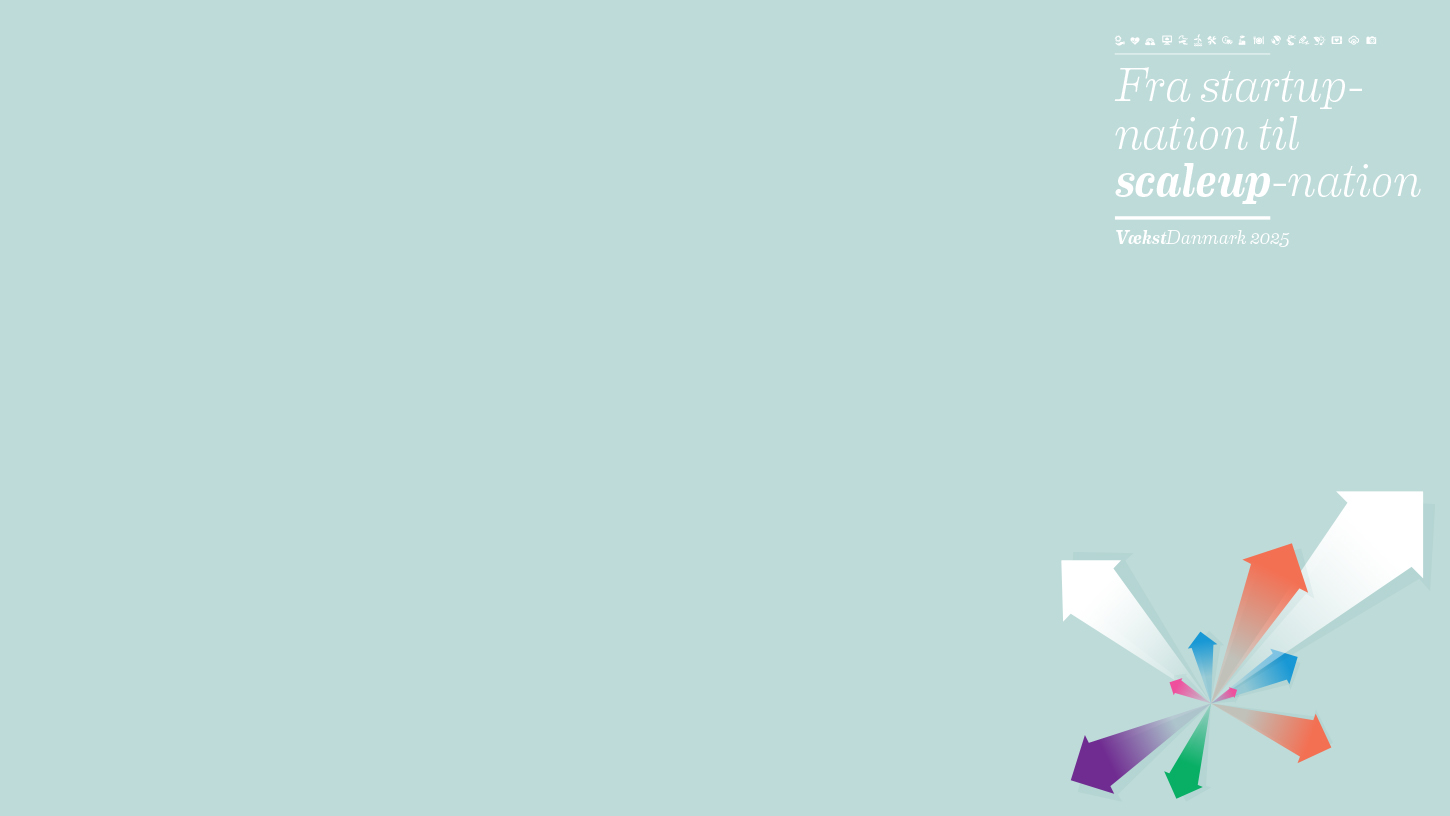 DebatMød fem danske scaleup-virksomheder
Henrik Blou direktør, Gubra, Region Hovedstaden
Chris Durhuus direktør, Safe Ocean Service, Region Nordjylland 
Martin Pihl direktør, Plus-Plus, Region Sjælland
Lars Nielsen direktør, L-tek, Region Midtjylland
Peter Maindal direktør, Vendlet, Region Syddanmark
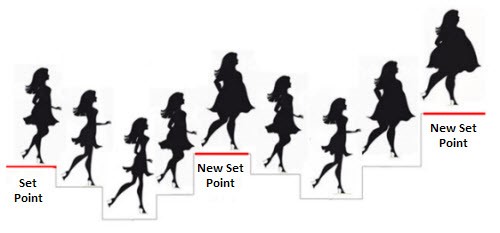 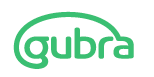 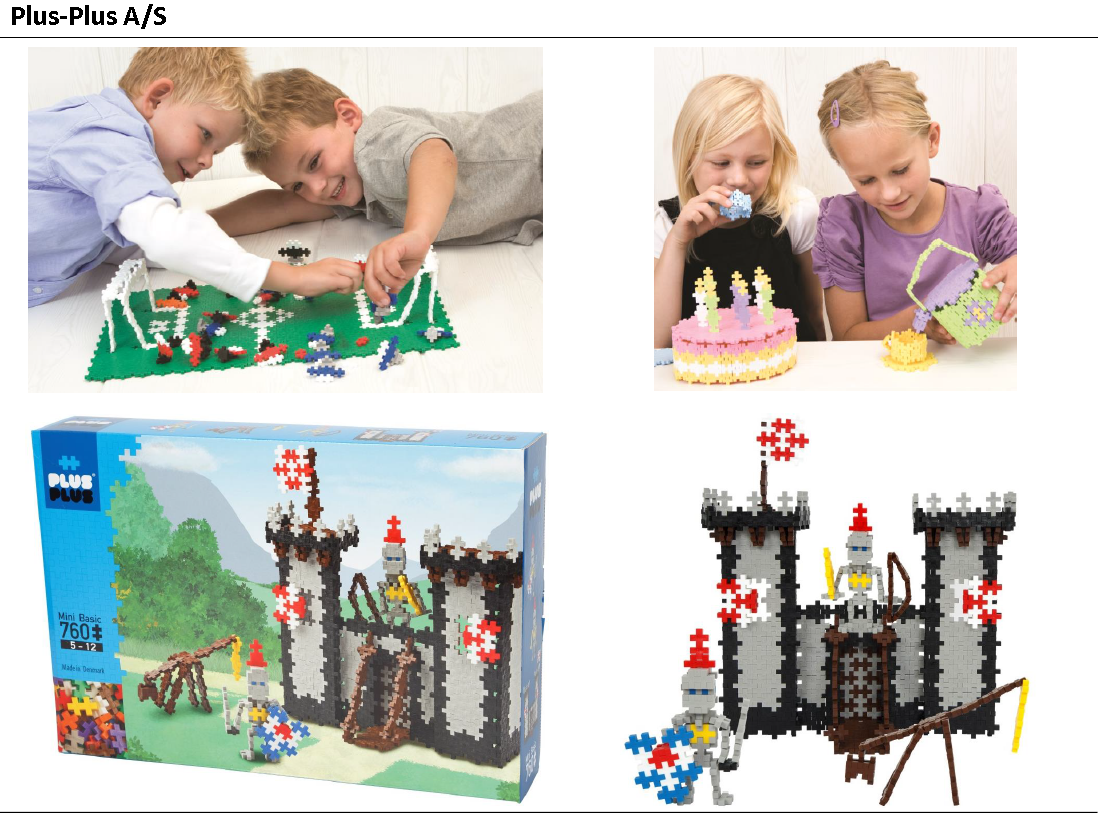 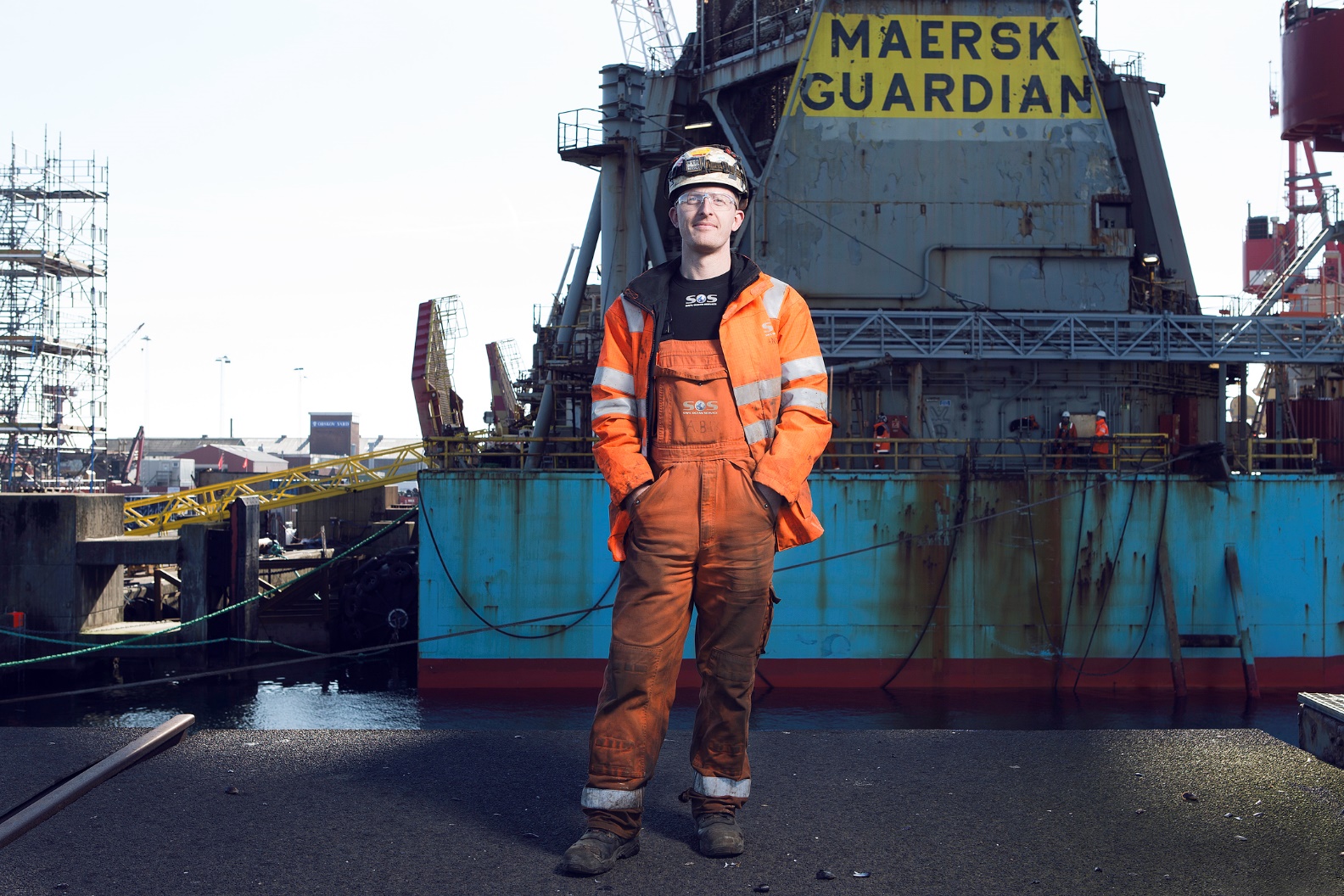 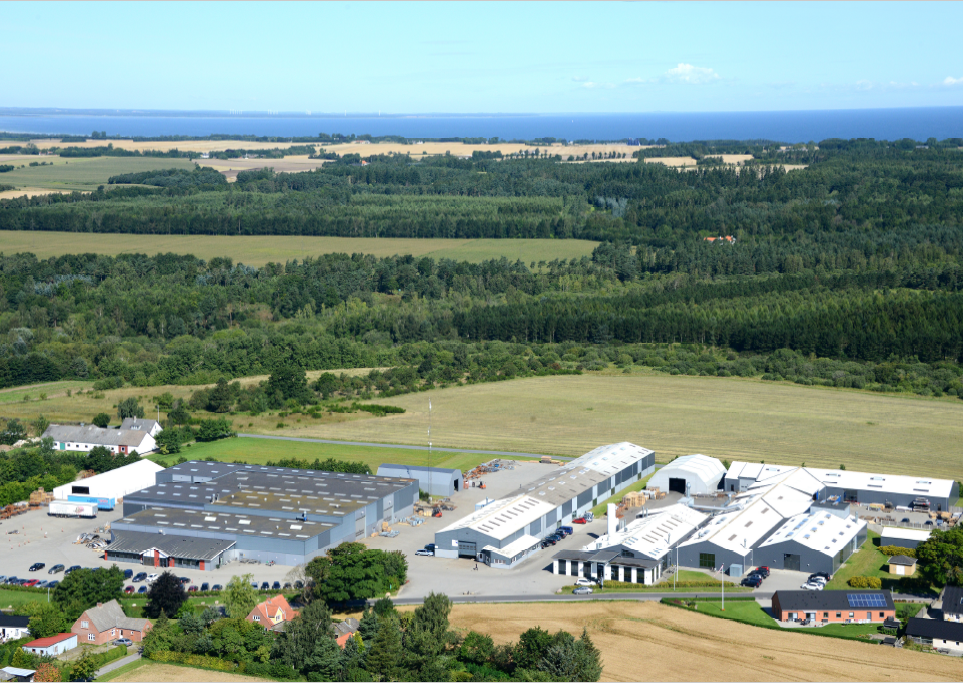 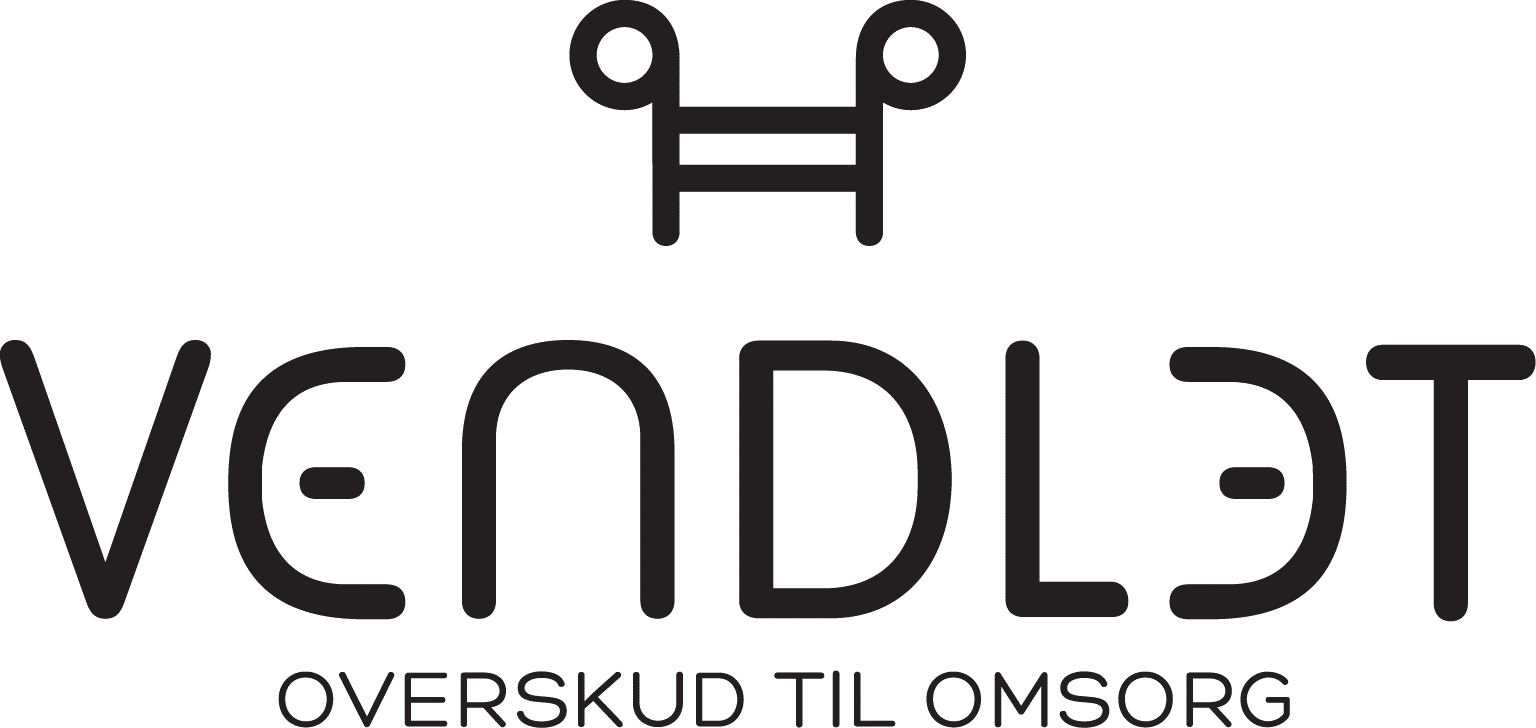 Godt og værdigt for patienten

Godt og sikkert arbejdsmiljø

Optimerede processer og procedurer
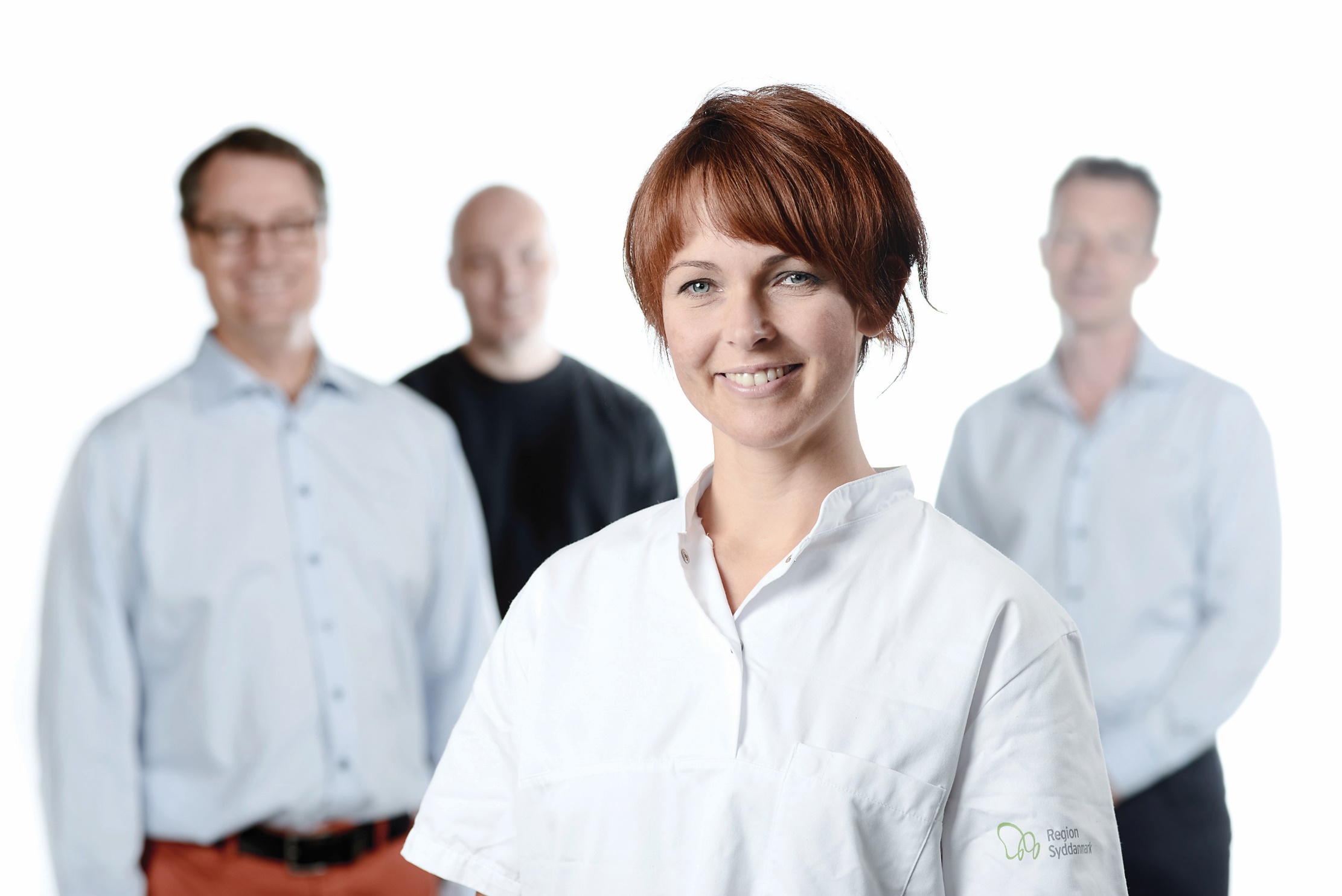 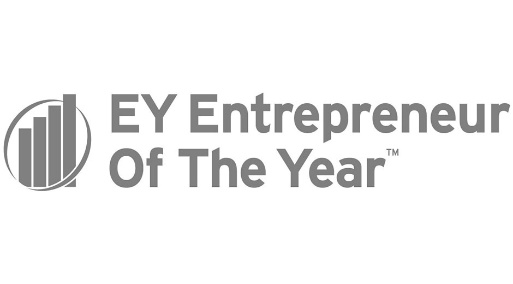 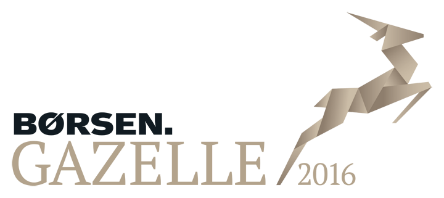 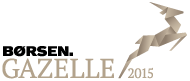 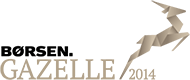